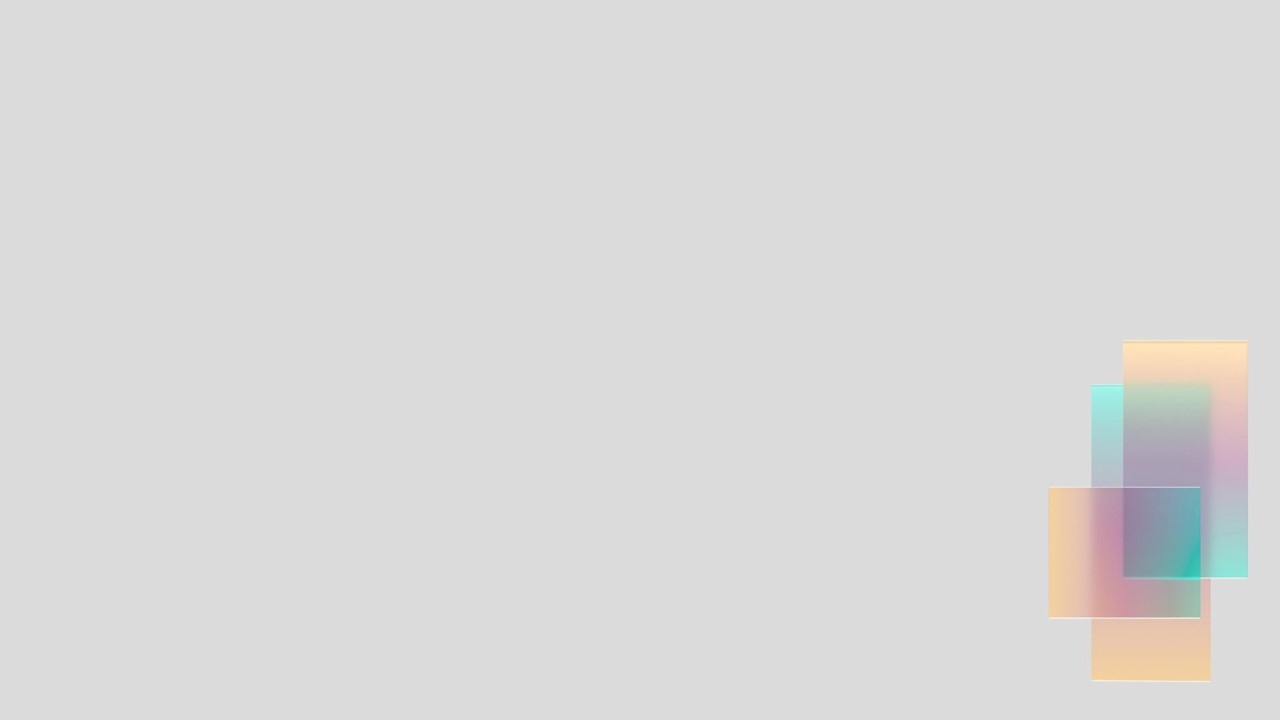 Местоимения. Притяжательные местоимения
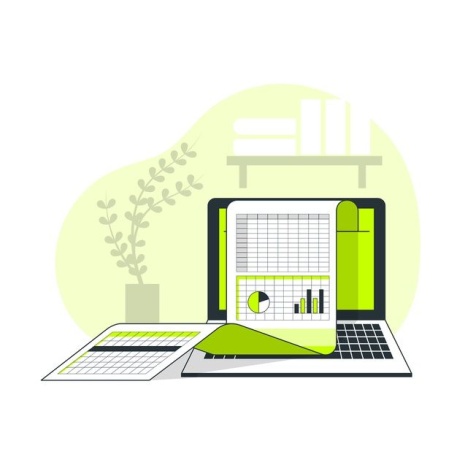 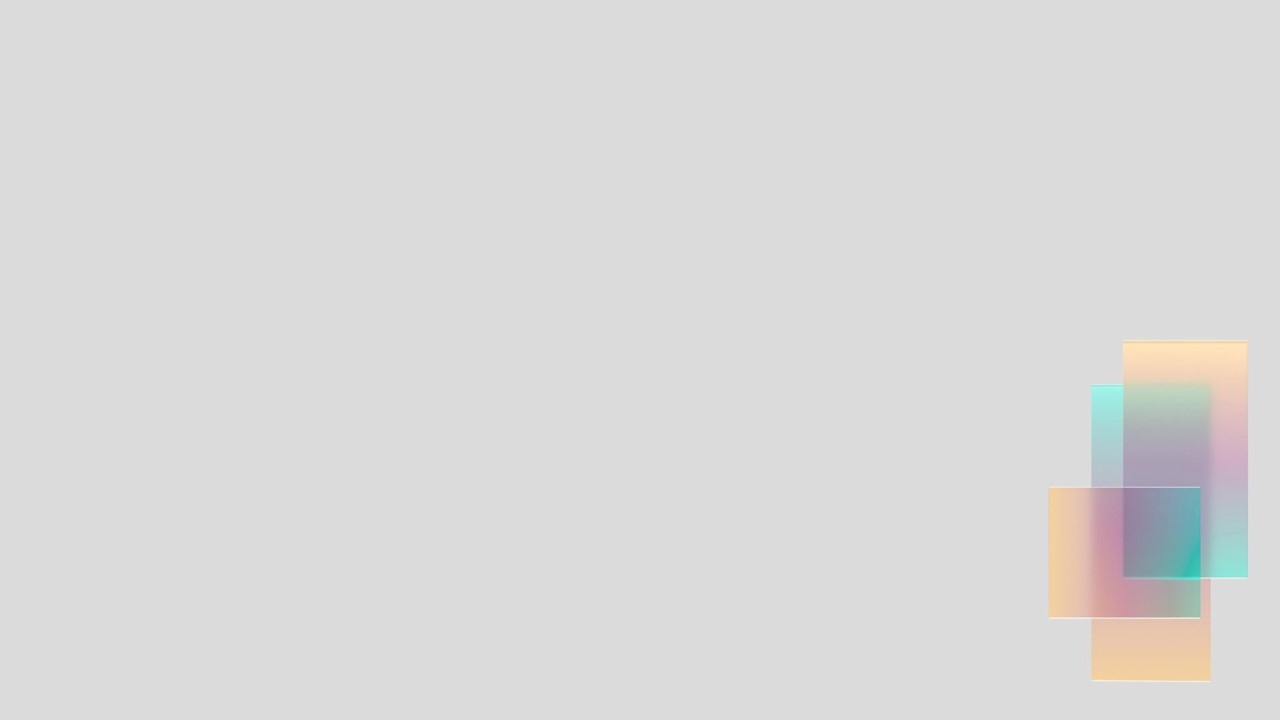 Местоимение - часть речи, которая указывает на предметы, признаки и 
количества, но не называет их. Местоимения заменяют, таким образом, имя 
существительное и имя прилагательное.
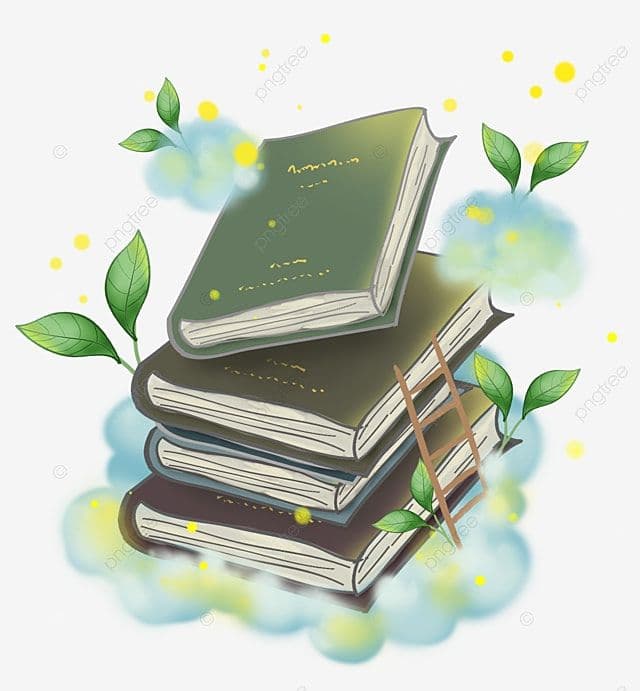 Я 
Ты
Он, она
Мы
Вы
Они
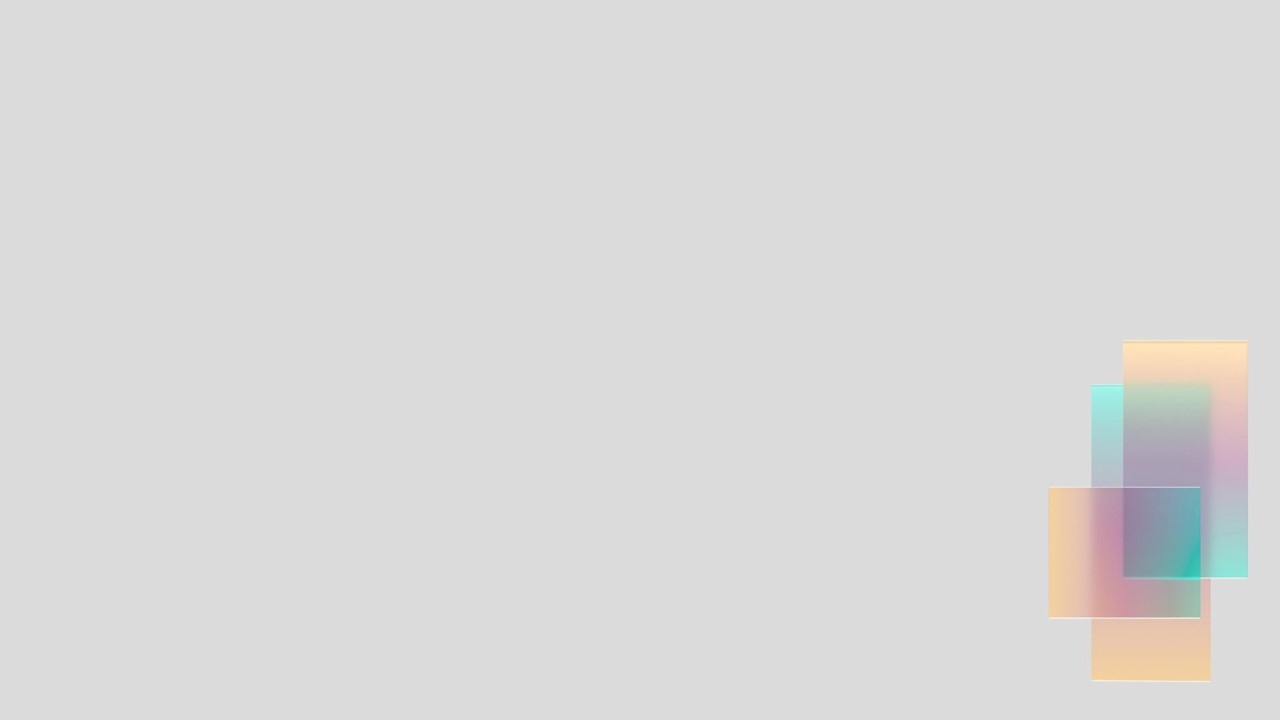 Притяжательные местоимения  указывают, кому принадлежит предмет: 

      МОЙ                   МОЯ                        МОЁ                         МОИ
 
      ТВОЙ                  ТВОЯ                      ТВОЁ                       ТВОИ
 
      НАШ                    НАША                   НАШЕ                     НАШИ
 
      ВАШ                    ВАША                    ВАШЕ                     ВАШИ
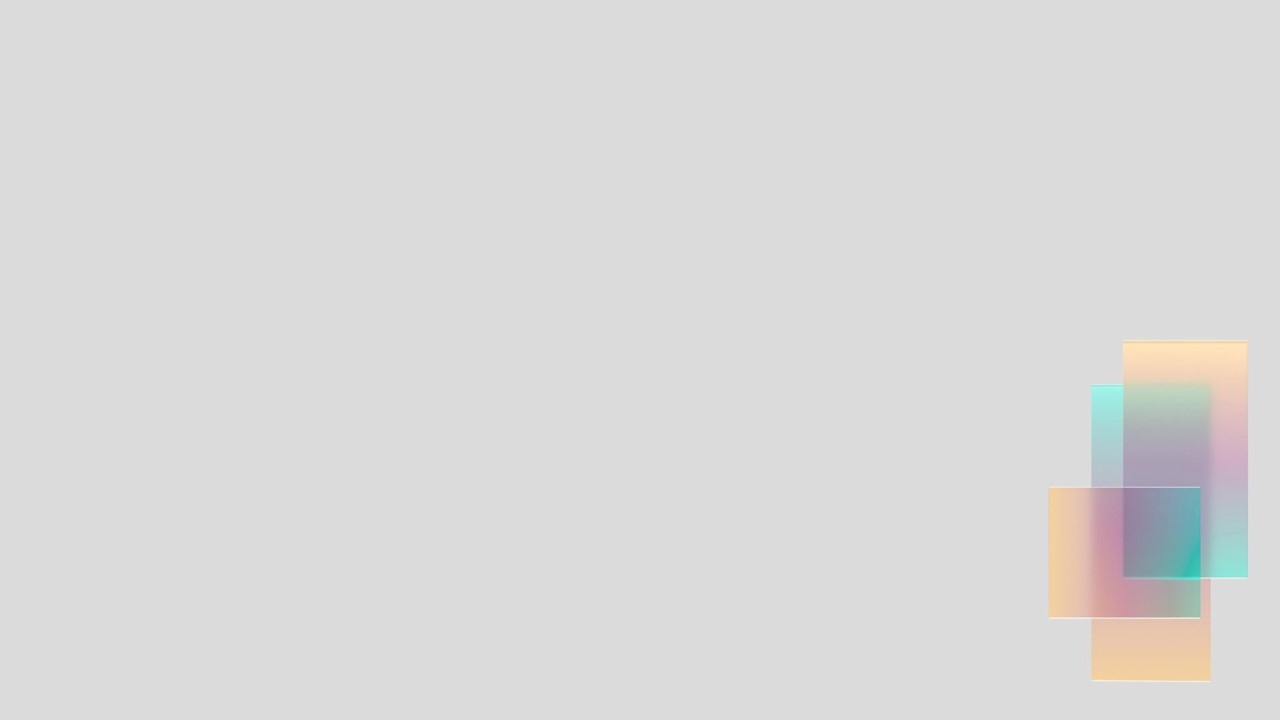 Переведите на русский язык. 
1.   U sizga rahmat dedi, siz hammani xursand qildingiz. 
2.   Onamdan xat oldim. U Issiqko’lda  dam olyapti. 
3.   Otam Moskvada, u yaqinda keladi. 
4.  O’rtoqlarim biznikiga kelishdi. Ular bilan ekskursiyaga boramiz. 
5.  Salima biz bilan bormaydi, u kasal, unga ruhsat berishmaydi.
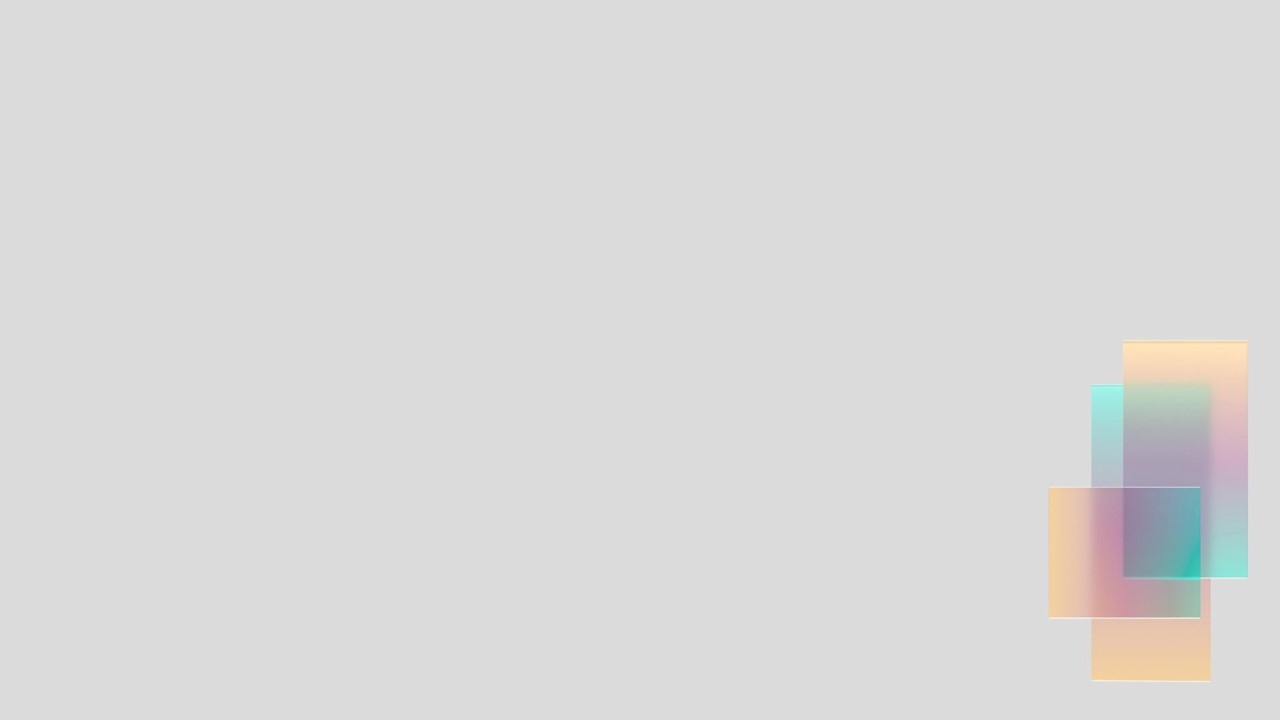 Поставьте вместо точек местоимения его, её или их. 
У брата есть семья, … семья живет в кишлаке. 
У Матлюбы есть фотоаппарат, … фотоаппарат лежит на столе. 
У сестры есть друг, … друг учится в музыкальной школе. 
У Азизы есть спортивный костюм, … спортивный костюм лежит в шкафу.
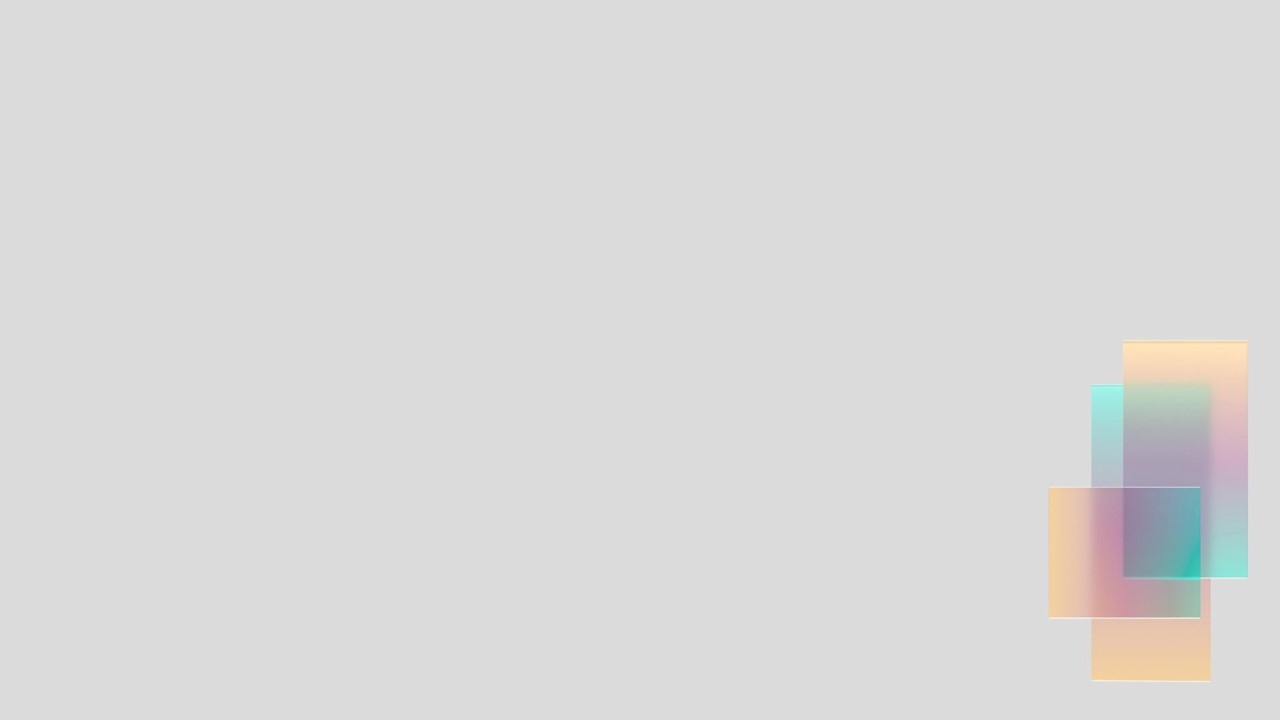 Составьте фразы по модели. 
Образец: Я – подруга, сын, письмо.
 – Это моя подруга, мой сын и моё письмо. 
 
Я  – брат, сестра, пальто, собака.           
ТЫ  – друг, сумка, радио, словарь, пианино. 
ОН  – секретарь, подруга, журнал, офис, кофе.   
ОНА  – учитель, фотография, тетрадь, ручка, кольцо. 
МЫ  – город, страна, университет, квартира, окно. 
ВЫ  – телефон, бабушка, дедушка, комната, здание. 
ОНИ – дом, машина, мотоцикл.
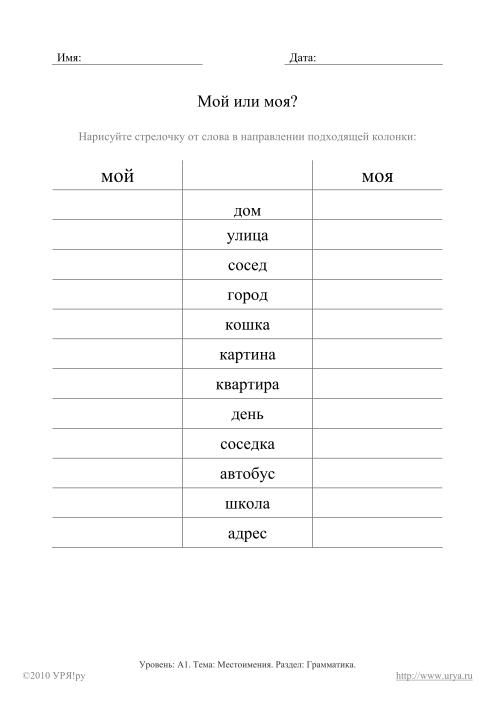 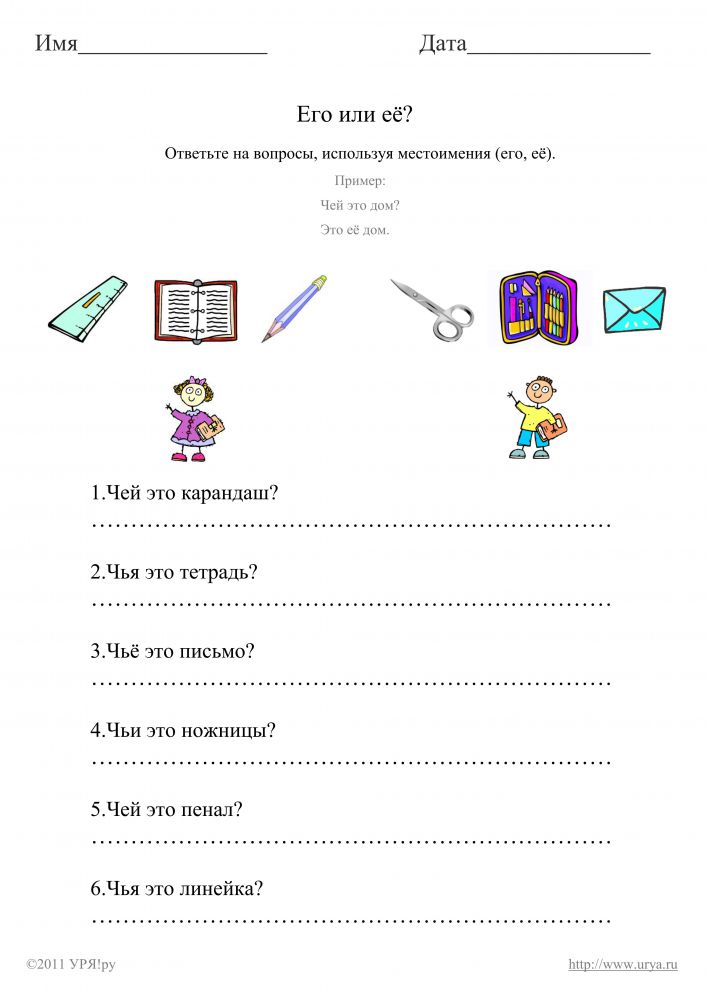 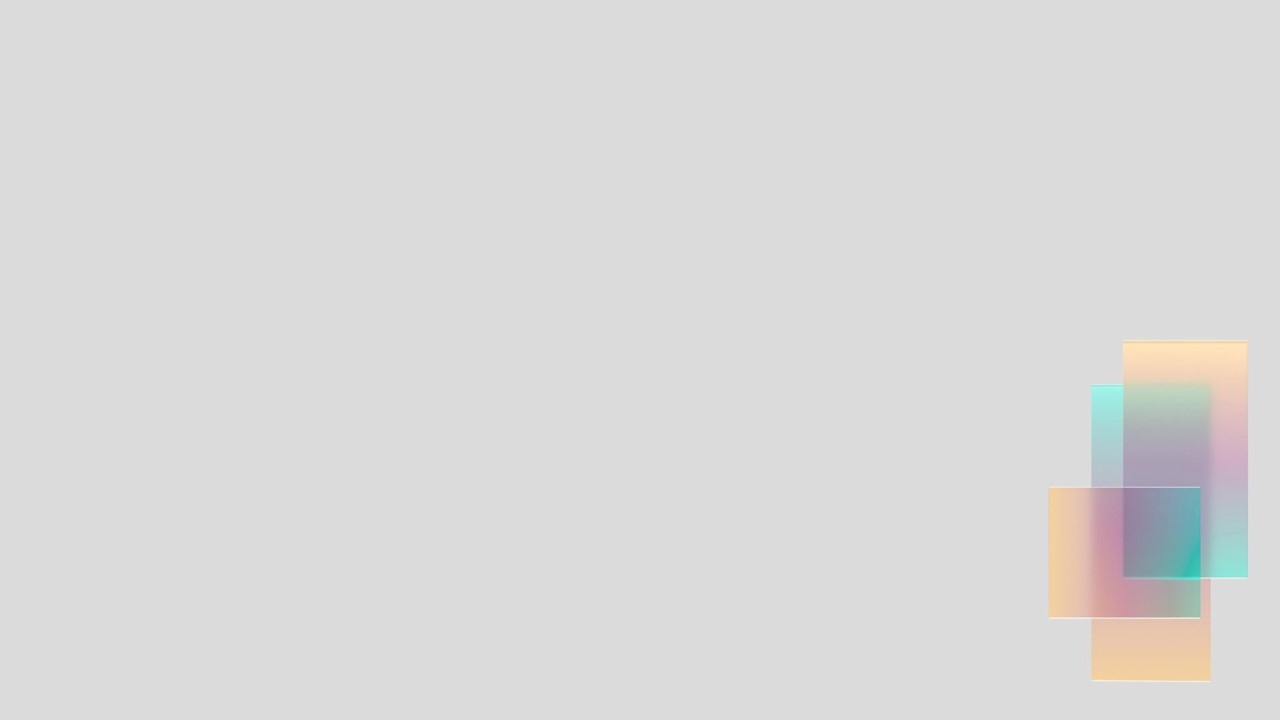 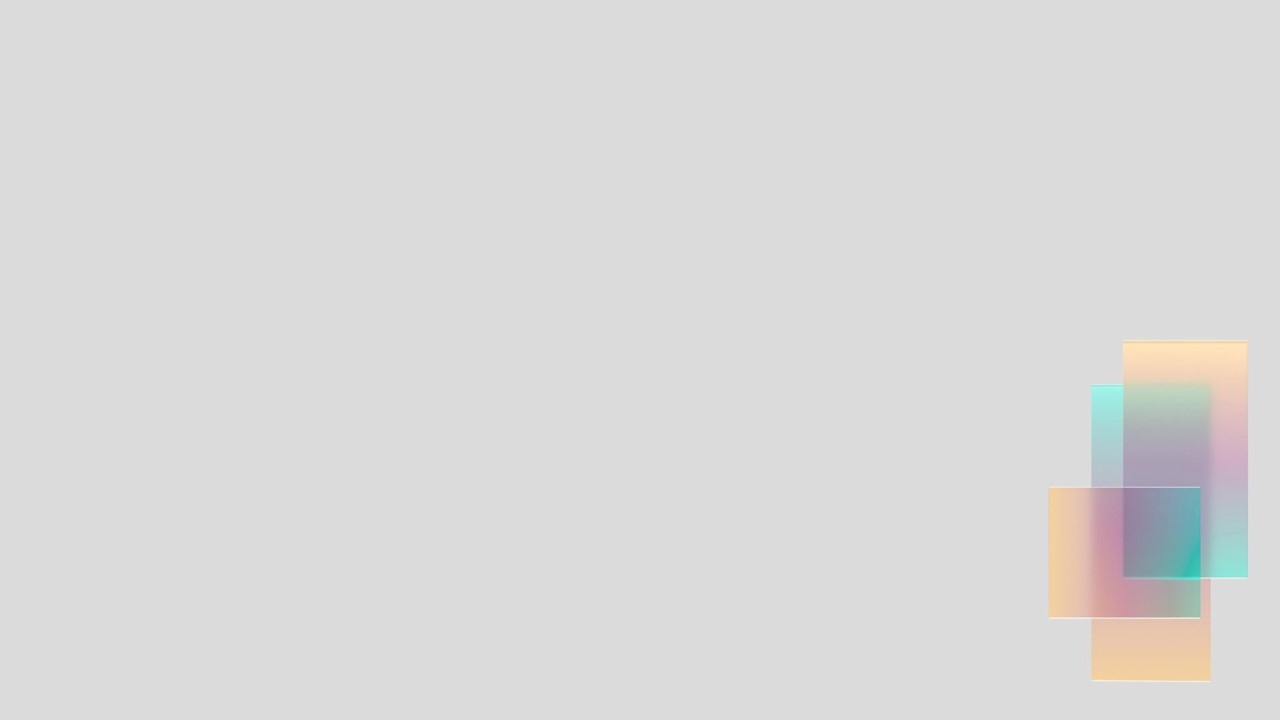 Спасибо за внимание!